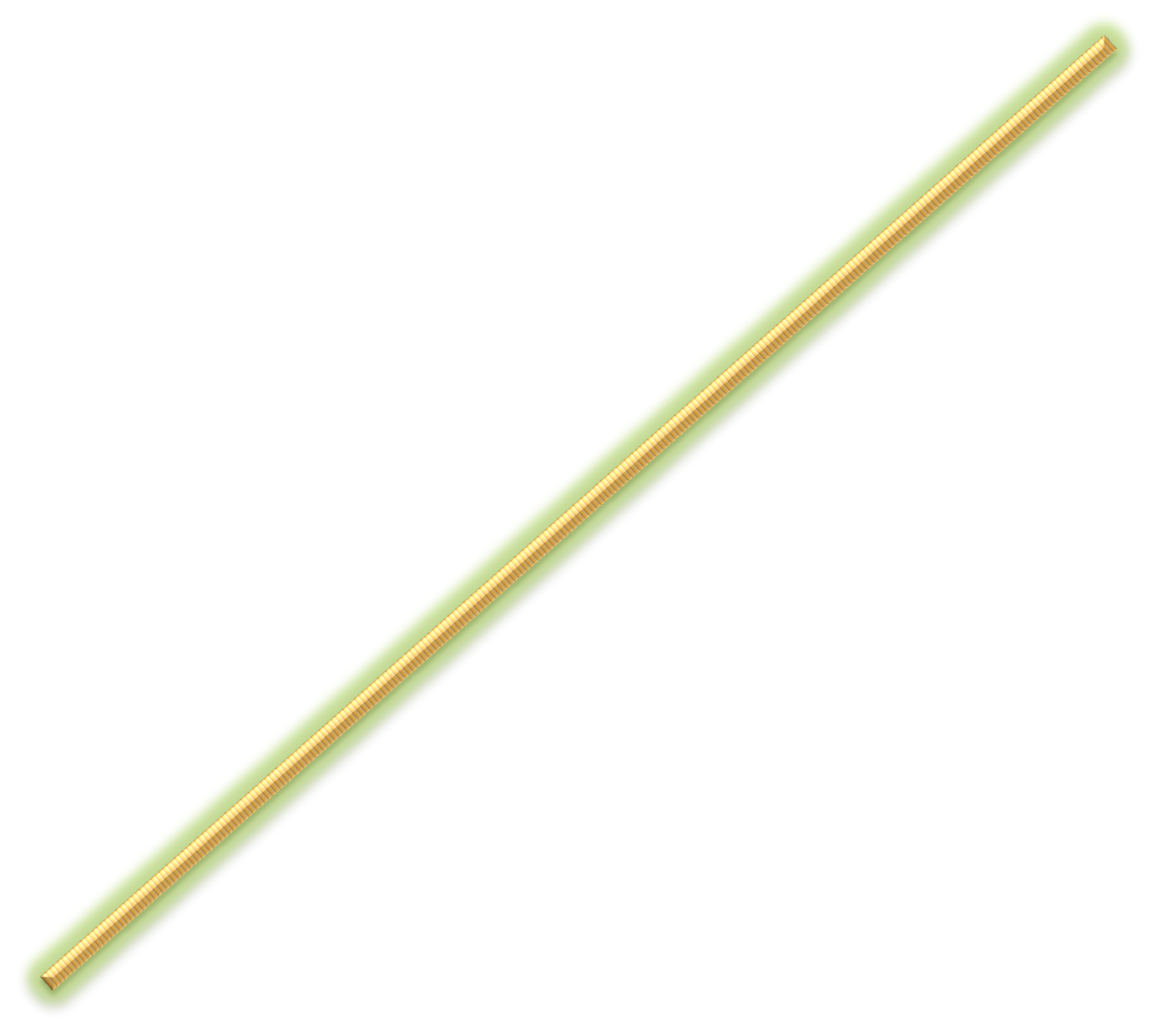 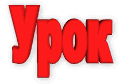 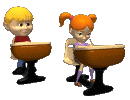 Русский
язык
ПРАВИЛА ПОВЕДЕНИЯ НА УРОКЕ
На уроке будь старательным,
Будь спокойным и внимательным.
Всё пиши, не отставая,
Слушай, не перебивая.
Говори всё чётко, внятно, 
Чтобы было всем понятно.
Если хочешь отвечать, 
Надо руку поднимать.
01.09.2017
2
ДЕВИЗ УРОКА
ЛУЧШИЙ СПОСОБ 
ИЗУЧИТЬ ЧТО-ЛИБО – 
ЭТО ОТКРЫТЬ САМОМУ
01.09.2017
3
Мы  сегодня   познакомимся   с учебником   «Русский язык».
Кто  написал   учебник?
Как   вы    понимаете словосочетание   «планета знаний»?
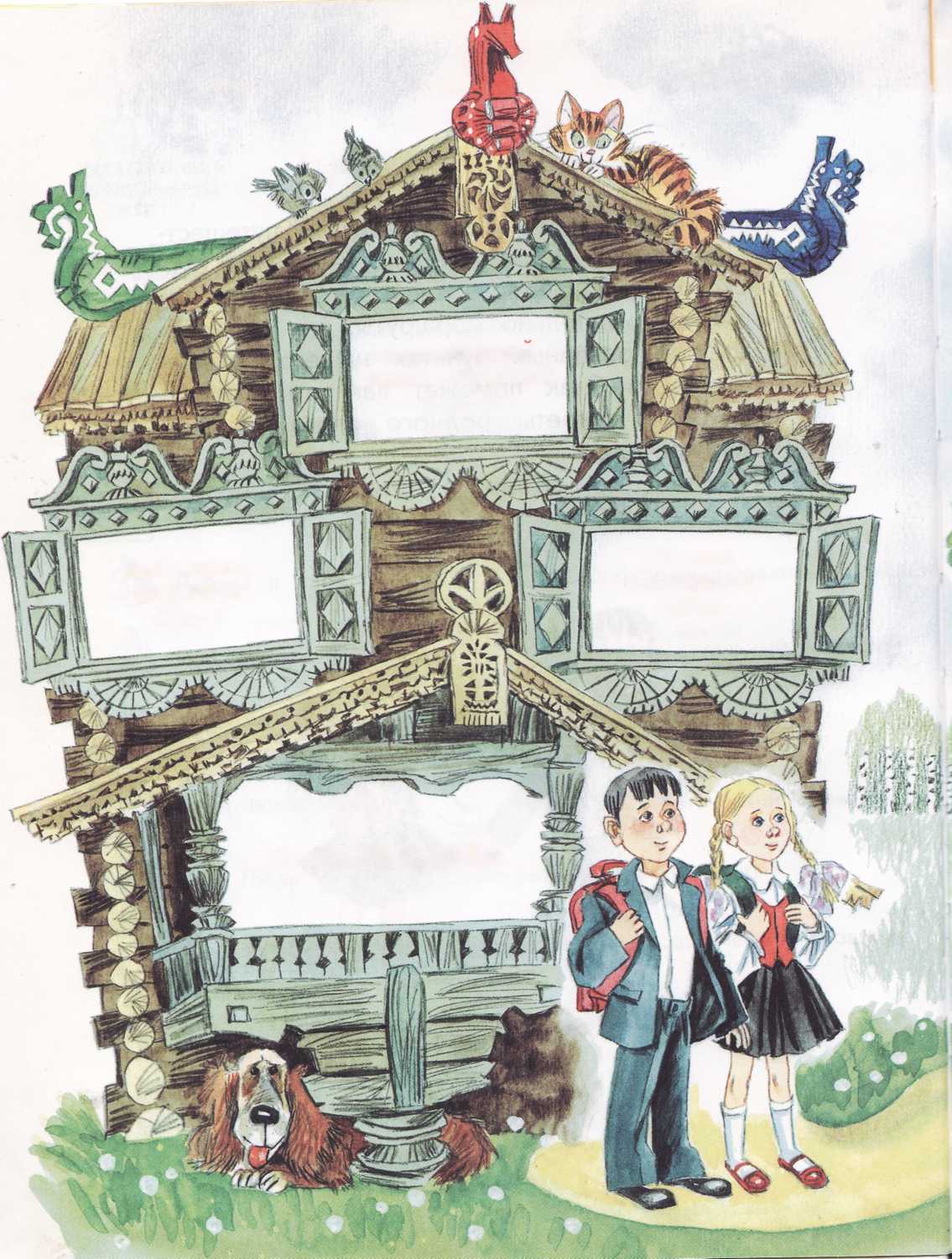 Прочитайте, какие  темы мы будем изучать.

 Какие  темы нам уже зна-комы?

Прочитайте обращение автора  учеб-ника  к  вам.
НАШ РОДНОЙ ЯЗЫК —РУССКИЙ
С 8—11
ДАР СЛОВА, ДАР  РЕЧИ
С, 6—7
УСТНАЯ НАРОДНАЯ РЕЧЬ  
С. 12—13
О   ДАРЕ 
СЛОВА
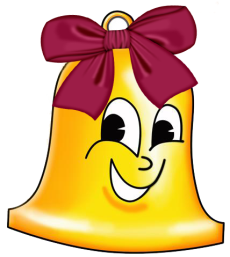 Тема
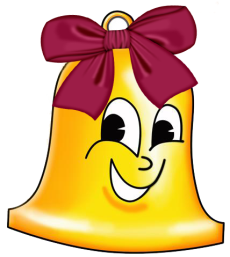 Зачем человеку слово дано
Формулируем цель
Сегодня на уроке 
- мы узнаем …
- мы вспомним …
- мы научимся…
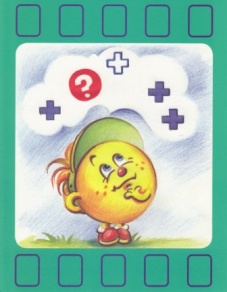 О даре слова
Дар слова, дар речи
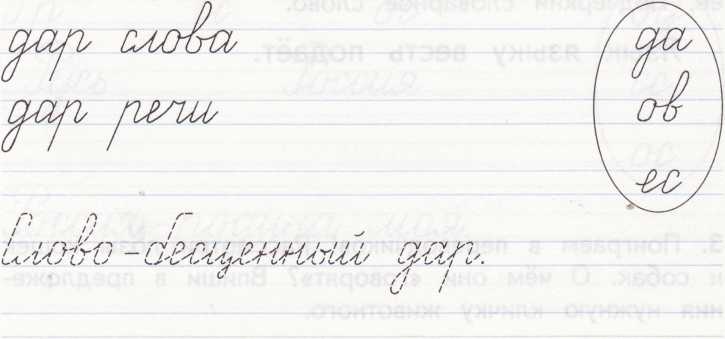 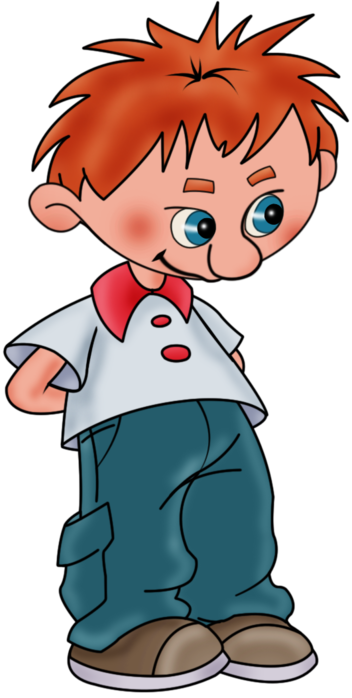 Прочитай  название темы.  Что    значит слово   дар?   Почему  о слове,  о   речи говорится   как  о  даре?
Работа  по  учебнику
Рассмотри рисунок. Что можно сказать об этом участке улицы? Какие знаки и символы помогли тебе?
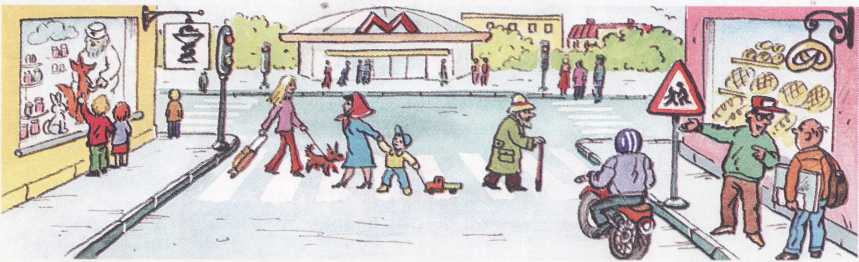 Почему художник поместил на рисунке людей, которые что-то объясняют? Разве не всё понятно без слов?
Какой формой речи воспользуешься при ответе?
стр. 6 – 7
Работа  по  учебнику
Упр. 2
Кто обладает даром слова?
Послушай текст и запиши ответ на этот вопрос.
Много на земле живых существ. Из них только человек обладает даром речи, даром слова.
       С помощью  языка  люди общаются  друг  с  другом.
                                                    (Л. Успенский)
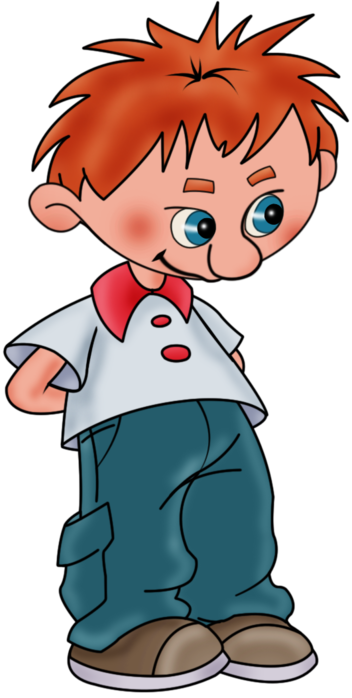 Только человек обладает даром речи, даром слова.
стр. 6 – 7
Рассмотри  условные  знаки.  Напиши, какой  вид  речи  они  обозначают.  
По смыслу  соедини  слова  и  условные знаки   линией:
речь
устная
письменная
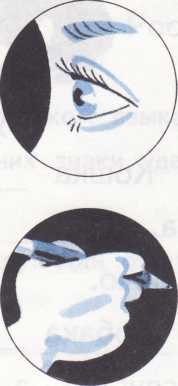 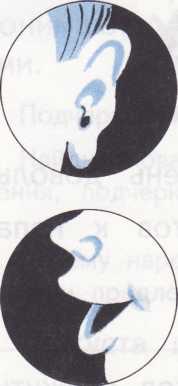 звуки
читаем
пишем
буквы
слушаем
произносим
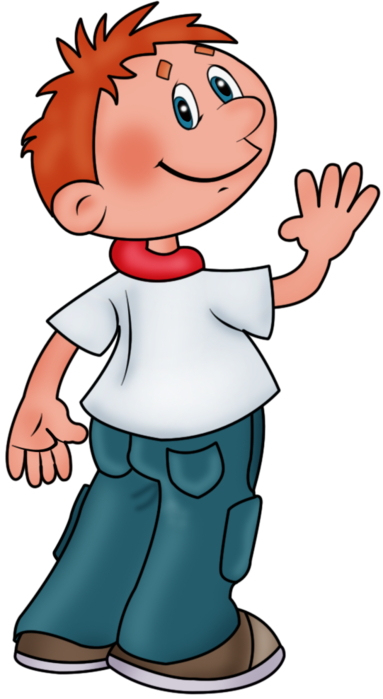 Упр. 4
Какие действия можно назвать речевыми?
Выпиши их, проговаривая слова по слогам.
Говорить,  читать,  стоять, смотреть,  слушать,  писать, бежать, беседовать, думать.
Упр. 5
Прочитай и запиши пословицу.
Человеку   дано   слово, животному – немота.
Согласны  ли  вы  с  таким  утверждением?
стр. 6 – 7
Следи за стрелкой
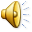 Поиграем в переводчиков! Рассмотри позы кошек и собак. О чём они «говорят»? Впиши в предложения нужную кличку животного.
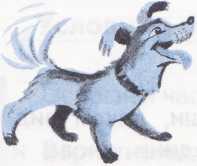 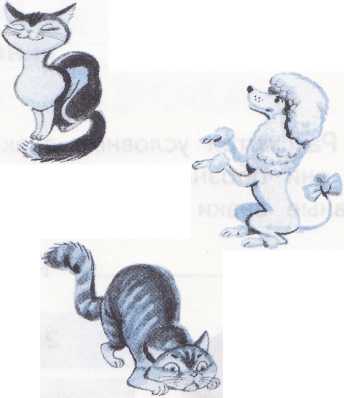 Рэм
Веста
Дымка
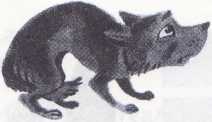 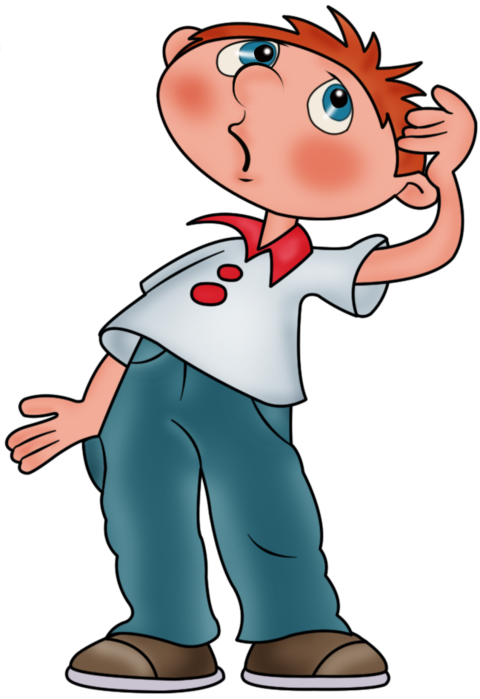 Жучка
Барсик
Кошка___________очень   довольна,  
а __________готов   к   нападению.
Собака__________рада,  __________	
испугана,  а_______ готов  служить.
Работа  по  учебнику
О чём может рассказывать текст, если в нём есть сочетания слов «язык животных», «языки животных»?
Прочитай и проверь своё предположение.

Животные имеют разные языки.   У попугая — язык-«ложка».   У змеи — язык-«рогатина».
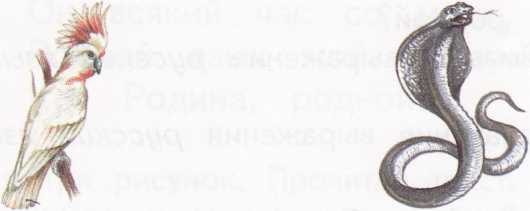 информация
сообщение
речевое    действие
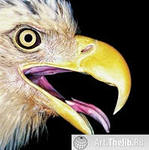 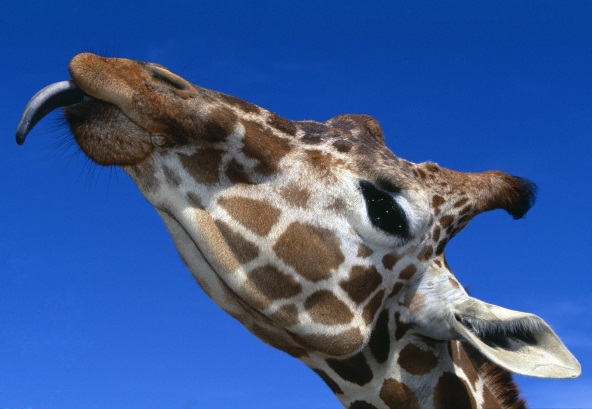 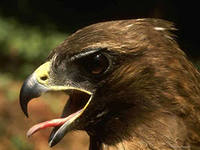 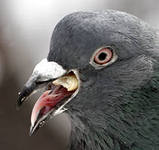 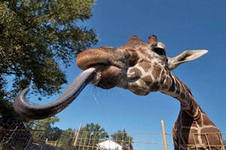 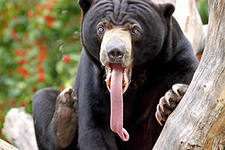 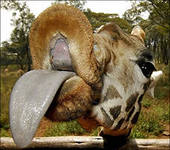 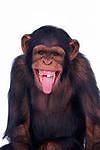 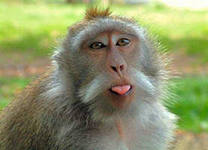 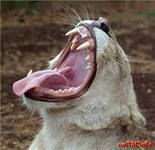 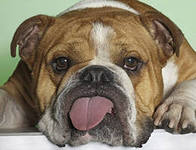 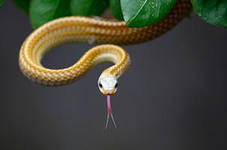 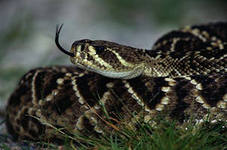 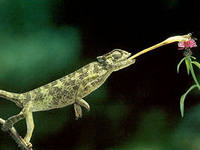 Упр. 6
стр. 6 – 7
У животных есть свой «язык»  для передачи сообщений. 
Это язык сигналов 
(звуков, движений, запахов, поз).
Поищи сведения о способах общения
 животных в справочниках, книгах,
 журналах.   Подготовь сообщение.
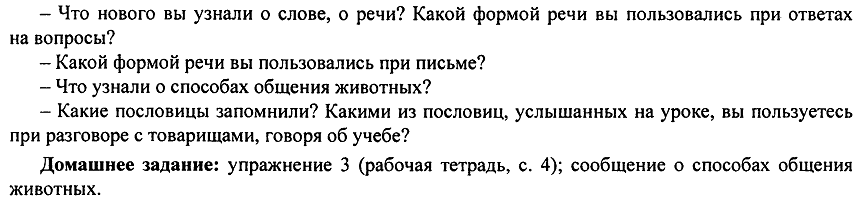 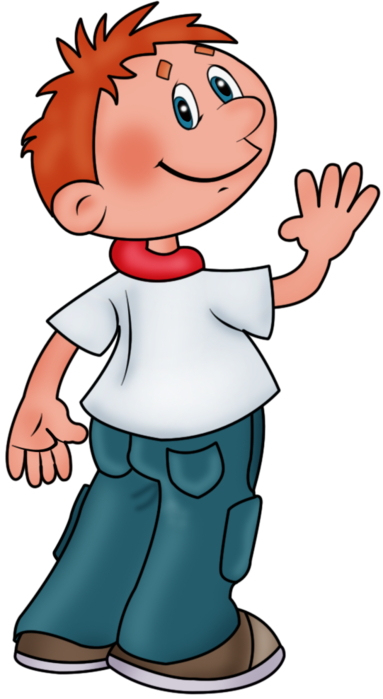 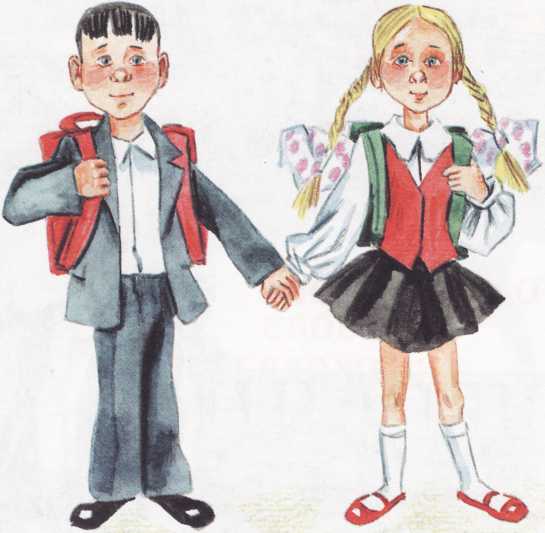 Я
УЗНАЛ …
УДИВИЛСЯ …
НАУЧИЛСЯ …
ЗАПОМНИЛ…
ДОМА
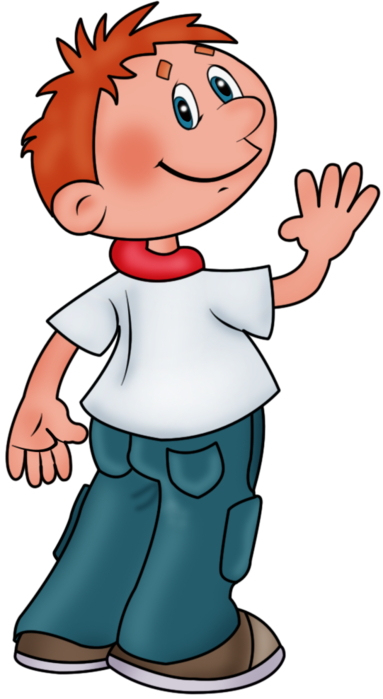 Упражнение   №3
+ сообщение о способах общения животных
Молодцы!
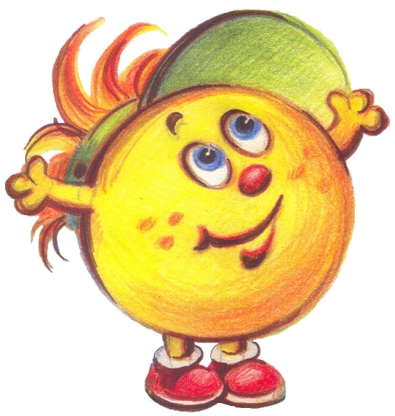 Список использованных источников
Изображение колокольчика:
http://allforchildren.ru/pictures/showimg/school1/school0119jpg.htm
Изображение  ученика 1:
http://allforchildren.ru/pictures/showimg/school21/school2196gif.htm
Изображение  ученика  2:
http://allforchildren.ru/pictures/showimg/school21/school2197gif.htm
Изображение  ученика 3:
http://allforchildren.ru/pictures/showimg/school21/school2198gif.htm
Изображения из учебника и тетради «Русский язык» Л.Я.Желтовской
Физминутка от  Галкиной Инны Анатольевны:
http://luchiki.ucoz.ru/load/ehlektronnye_fizminutki_dlja_glaz/15